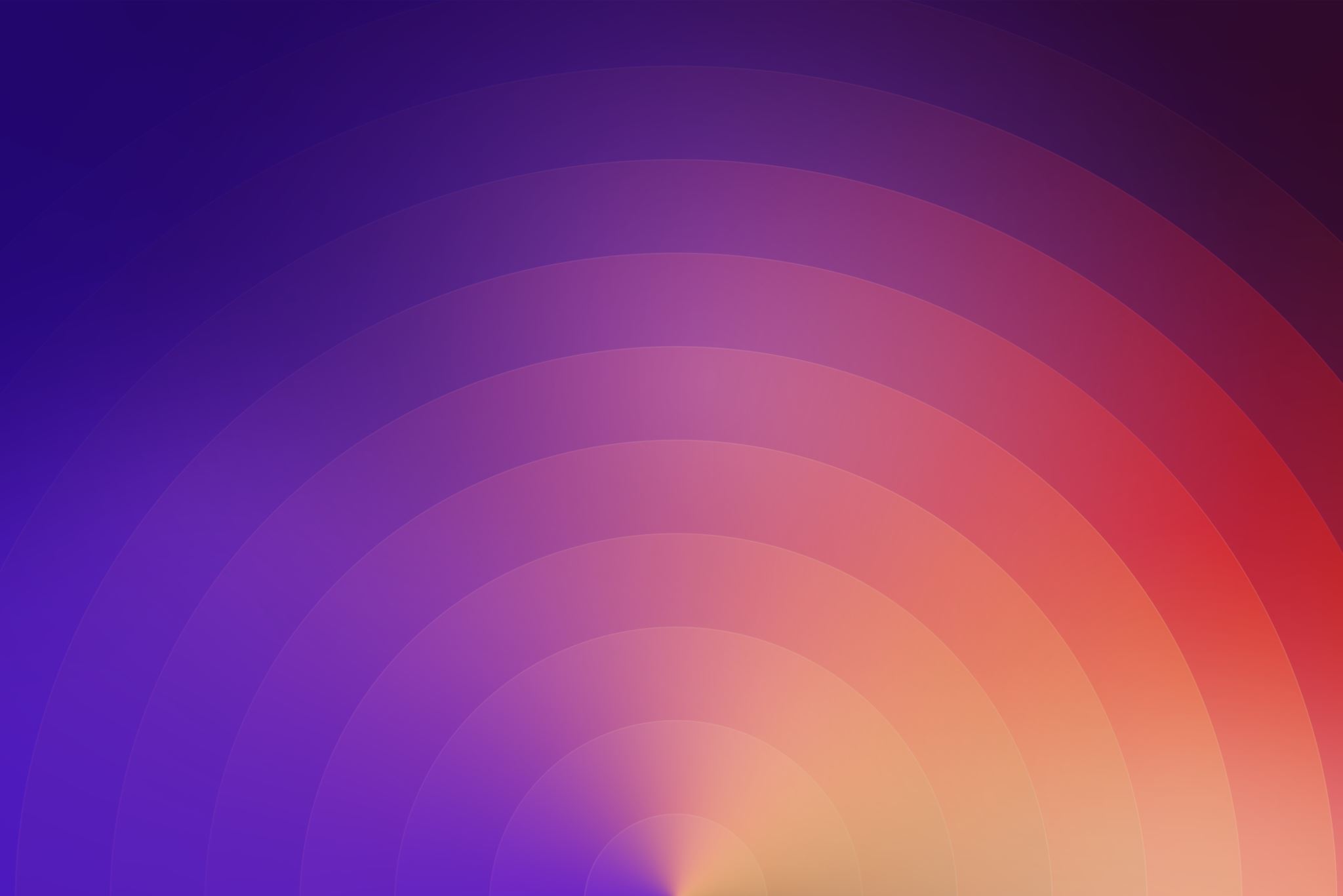 IN1000 Gruppetime
Gruppe 29/31
Oppgave fra eksamen 2014
Skriv​ ​en​ ​funksjon​ ​som​ ​har​ ​en​ ​liste​ ​med​ ​tall​ ​som​ ​parameter​ ​og​ ​som​ ​returnerer​ ​en​ ​verdi​ ​av type​ ​boolean.​  
​Funksjonen​ ​skal​ ​sjekke​ ​om​ ​alle​ ​verdiene​ ​i​ ​listen​ ​er​ ​i​ ​stigende​ ​rekkefølge (sortert).​ ​Dersom​ ​alle​ ​verdiene​ ​er​ ​i​ ​sortert​ ​rekkefølge​ ​skal​ ​funksjonen​ ​returnere​ ​true,​ ​ellers skal​ ​funksjonen​ ​returnere​ ​false.​ ​Du​ ​kan​ ​anta​ ​at​ ​alle​ ​verdiene​ ​i​ ​listen​ ​er​ ​ulike.​ ​Funksjonen trenger​ ​altså ​ikke​ ​ta​ ​hensyn​ ​til​ ​eventuelle​ ​like​ ​verdier.
Oppgave fra prøveeksamen 2016
Du skal skrive en funksjon som tar en liste av heltallsverdier som parameter og som returnerer en liste av heltallsverdier. Metoden skal lage en ny liste som er dobbelt s ̊a lang som den i parameteren, og kopiere over verdiene i parameter- listen til annenhver plass (fra og med indeks 0) i den nye listen. De øvrige verdiene i den nye listen skal være 0. Til slutt skal funksjonen returnere den nye listen.
Oppgaver til lister/strenger
​Skriv​ ​en​ ​funksjon​ ​med​ ​liste​ ​av​ ​tall​ ​som​ ​parameter​ ​og​ ​som​ ​returnerer​ ​en​ ​verdi​ ​av​ ​type​ ​int (heltall).​ ​Dersom​ ​alle​ ​verdiene​ ​i​ ​listen​ ​er​ ​like,​ ​skal​ ​metoden​ ​returnere​ ​denne​ ​verdien.​ ​Dersom ikke​ ​alle​ ​verdiene​ ​er​ ​like,​ ​skal​ ​den​ ​returnere​ ​tallet​ ​-1.​ ​Du​ ​kan​ ​anta​ ​at​ ​listen​ ​inneholder​ ​minst en​ ​verdi. 
Dersom​ ​du​ ​kaller​ ​funksjonen​ ​fra​ ​a)​ ​med​ ​en​ ​ikke-tom​ ​liste​ ​av​ ​tall​ ​og​ f​år​ ​-1​ ​tilbake,​ ​kan​ ​du da​ ​være​ ​sikker​ ​på ​at​ ​ikke​ ​alle​ ​tallene​ ​i​ ​listen​ ​du​ ​sendte​ ​inn​ ​var​ ​like?​ ​Begrunn​ ​svaret. 
Skriv en funksjon som tar inn en tekststreng som parameter og som returnerer et heltall. Funksjonen skal telle antall ulike bokstaver i den fikk inn som parameter og returnere dette antallet. Hvis funksjonen heter telling, så skal f.eks. setningen: 	v = telling ("accag") føre til at variabelen v blir tilordnet verdien 3.
Prøveeksamen 2018
Jobb med oppgave 4 fra prøveeksamen 2018
https://www.uio.no/studier/emner/matnat/ifi/IN1000/h19/Tidligere%20eksamensoppgaver-og-losninger/proveeksamen-2018-med-vedlegg.pdf